Overleg na kr
7/09/2020
Overzicht te behandelen punten
Opvolging GWP en toelichting agenda 
Opvolging belsignaal en afspraken handboeken
Middagpauze
Toezichten en wachturen 
Afspraken vervanging rond naar huis gaan 
Voorstelling traject GM : omgaan met moeilijke leerlingen 
Personeelspuzzel
Afwezigheden 
Samenvatting: wat hebben we nodig?
Heeft iedereen het sjabloon gevonden? 
Wie heeft ondersteuning nodig om dit in te vullen: kom langs (of geen op voorhand aan wanneer je komt dan zorg ik dat ik makkelijk te vinden ben). 

Het GWP zal nog niet digitaal kunnen worden ingegeven: Jürgen is nog steeds heel erg aan het werk om de database af te werken. 
Wat spreken we dan af voor de KR? Je vult het document dat Joris heeft verspreid in voor de KR : de evaluaties en opvolging kan je later zien. 
Voor het puntenboek: voor de periode september: Neem je agenda: daar is reeds ruimte voorzien voor evaluatie. Evalueer voorlopig even in je agenda. Daarna nemen we voor deze periode de kleuren over in het systeem. 
Indien je je GWP goed hebt opgesteld heb je geen 1000den doelen: werk gericht: bekijk de leerlijnen wel wat nodig is, alles moet er wel in zitten. 
Is dit voor jou te onduidelijk? Spreek mij aan.
Opvolging GWP
Agenda
Toelichting door Leen.
Bevragen bij Ronny 
Ronny liet weten dat er wel wat dingen geleverd waren, er is slechts besteld wat letterlijk werd doorgegeven, we proberen nog dingen bij te bestellen maar moeten ons budget zeker in het oog houden.  Cindy verzamelt wat nodig is.
Opvolging belsignaal en handboeken
Middagpauze
Verwarring in de eerste week wat en hoe met de middagpauze 
Wat is zeker: 4de en 5de jaar OV3 en vanaf 16 jaar in OV4 mogen buiten onmiddellijk bij het belsignaal: deze week is dit goed gegaan, indien we klachten krijgen uit de buurt moeten we dit herbekijken, leerlingen zijn hiervoor gewaarschuwd.
Wat lijkt goed te werken: leerlingen de keuze geven of ze binnen of buiten eten. Is het een optie om dan een toezichter van binnen naar buiten te laten gaan? Dan spreken we af dat de leerkracht de leerlingen niet af zet aan een tafel in de refter maar dat de leerkracht meeloopt tot aan de schuifdeur en daar de vraag herhaalt: wie gaat binnen eten (zorgt dat ze per klasbubbel aan een tafel zitten), wie blijft buiten, die eten dan buiten.  Wie warm eet kan niet buiten eten. 
Toonbank : eerst wegwerp soepbekers en blikjes (=1 euro)
Vraag van poetspersoneel: is het mogelijk om een aantal tafels aan een bepaalde kant te voorzien voor OV4 dat ze niet steeds moeten gaan zoeken naar welke tafel ontsmet dient te worden?
Het secretariaat heeft gemiddeld 8 uur toezicht per persoon. De wachturen kunnen we ook niet volledig aanvullen met het secretariaat omdat dit er nog bij gewoon technisch onmogelijk is. 
Iedereen heeft een strak rooster: voordeel dat je een dag hebt om bij te komen, nadeel voor de schoolwerking minder springuren waar je makkelijk iets kan vragen aan iemand. 
Wanneer er toezichters ziek zijn, zijn er geen reserves, waardoor we terug met gaten vallen bij de toezichten. 

Ik zie zelf geen andere optie dan het aantal minuten toezicht en wachturen te herbekijken en te herverdelen op basis van de noden. Er werd steeds gezegd dat drie toezichters nodig zijn op de speelplaats etc. Bij OV4 zijn dat er twee (minder leerlingen , maar bij een conflict wel twee mensen nodig om de veiligheid te garanderen).
Ziet iemand andere opties?
Toezichten en wachturen
Afspraken vervanging en naar huis
Indien je een wachtuur hebt en je wil met de leerlingen naar ergens anders: noteer het op een blad in het vervangingslokaal zodat we dit steeds weten. Bekijk ook steeds of er geen leerlingen bijkomen gedurende het lesuur, hou je telefoon steeds bij de hand.
De leerlingen van het 4/5de jaar kunnen na toestemming van hun ouders naar huis vanaf ze vervanging hebben voor 6  lesuren die dag (of op woensdag de volledige woensdag). De toestemming wordt steeds schriftelijk meegedeeld (mail, brief, nota, sms). 
De leerlingen van het 1/2/3de kunnen eveneens vrijstelling hebben van lessen indien we dit echt op voorhand weten en dit over 7 lesuren gaat.  Dit wegens schoolbus.
We spreken af dat leerkrachten vervangwerk voorzien: geef reeds 3 taken door aan Ilonka, Ann, Katrien zodat ze op eender welk moment kunnen gegeven worden : deadline 30 september
GSM- gebruik tijdens wacht is toegestaan
Traject GM
Positief verhaal met de provincie 
Mensen kansen geven en benoemingen kansen geven 
Ondersteuning voor eenieder
Hopend op netwerkondersteuning 
Voorstelling Yves en Rik
personeelspuzzel
Algemene punten personeel
Doorgeven griepvaccins 
Doorgeven aantal kinderen jonger dan 12 jaar voor Sinterklaascheques.

TEN LAATSTE DOORMAILEN OP 9/9
leerlingbegeleiding
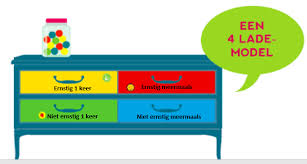 Geen doorgeefluik voor taken die niet worden uitgevoerd = dit is groen en blauwe lade 
Leerlingen die weigeren mee te gaan = eerst zelf proberen opvolgen 
Ook tijdens de speeltijden mag er geen verloop zijn in de gangen. Wie toezicht heeft aan de trap, check waarom leerlingen naar boven gaan.
Brand-evacuatieoefening
Evaluatie deze ochtend 
Jolien heeft geleerd wat ze moet doen 
Maar update brandprocedure was nodig. Dus Ronny heeft een lijst gemaakt waarbij we een vraag hebben voor sommige mensen om hierin mee te werken. 
Procedure is deze morgen geüpdate 
Bijsturing: bij volgende evacuatie echt opstellen per klas om ook daar overzicht hebben
afwezigheden
Toelichting door iemand van het secretariaat
Hoe is de eerste schoolweek verlopen? 
Welke pijnpunten ben je tegen gekomen? 
Waar moeten we als school dringend op inzetten?
Samenvatting: in kaart brengen van de noden